Male, 47 yo, trauma
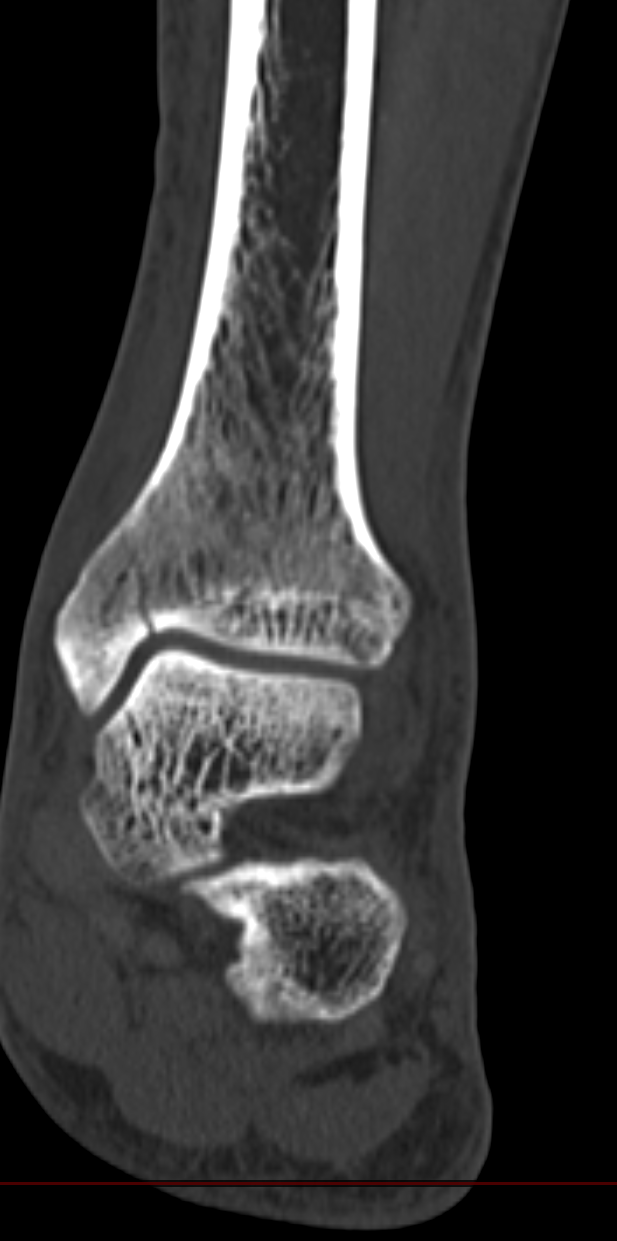 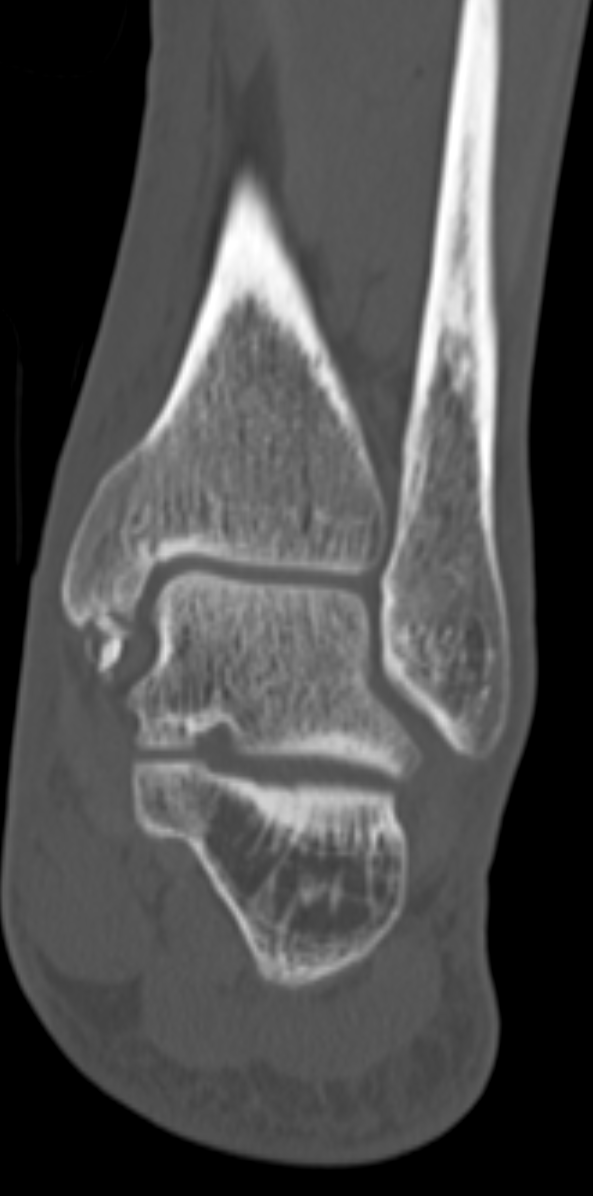 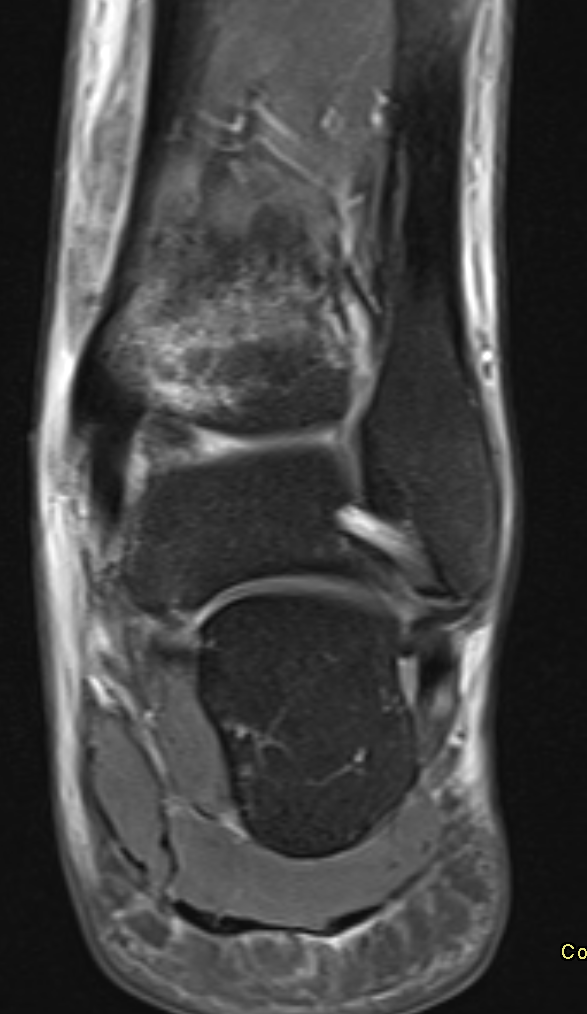 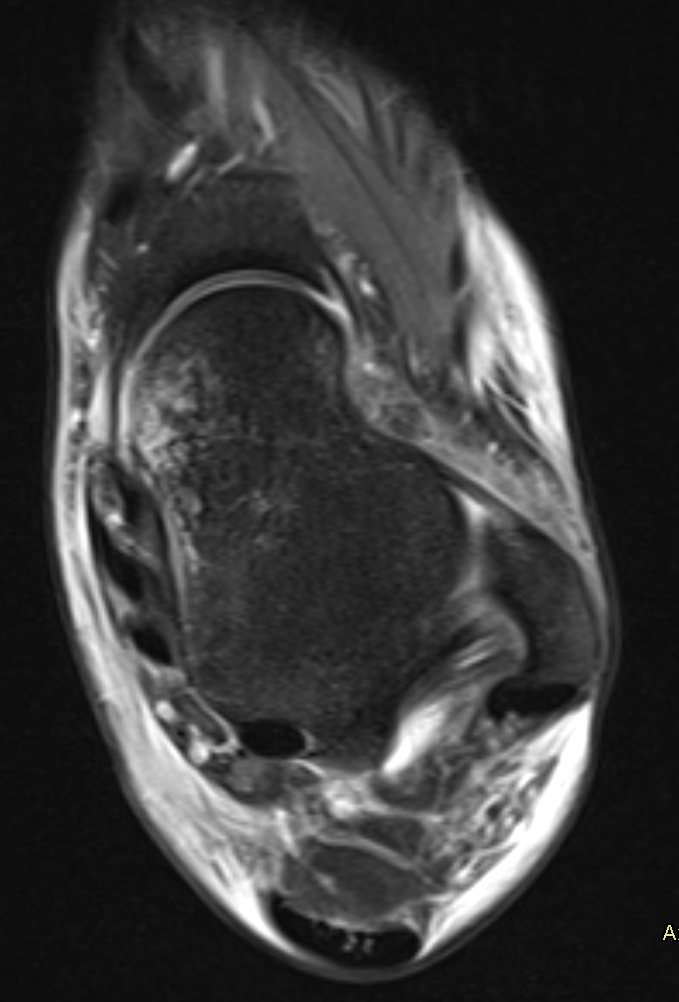 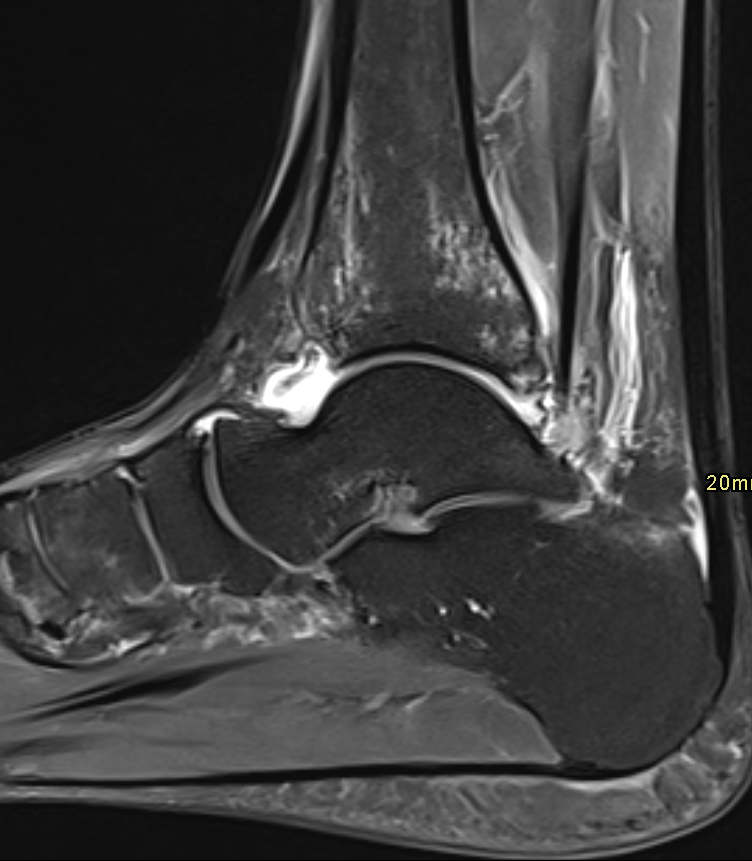 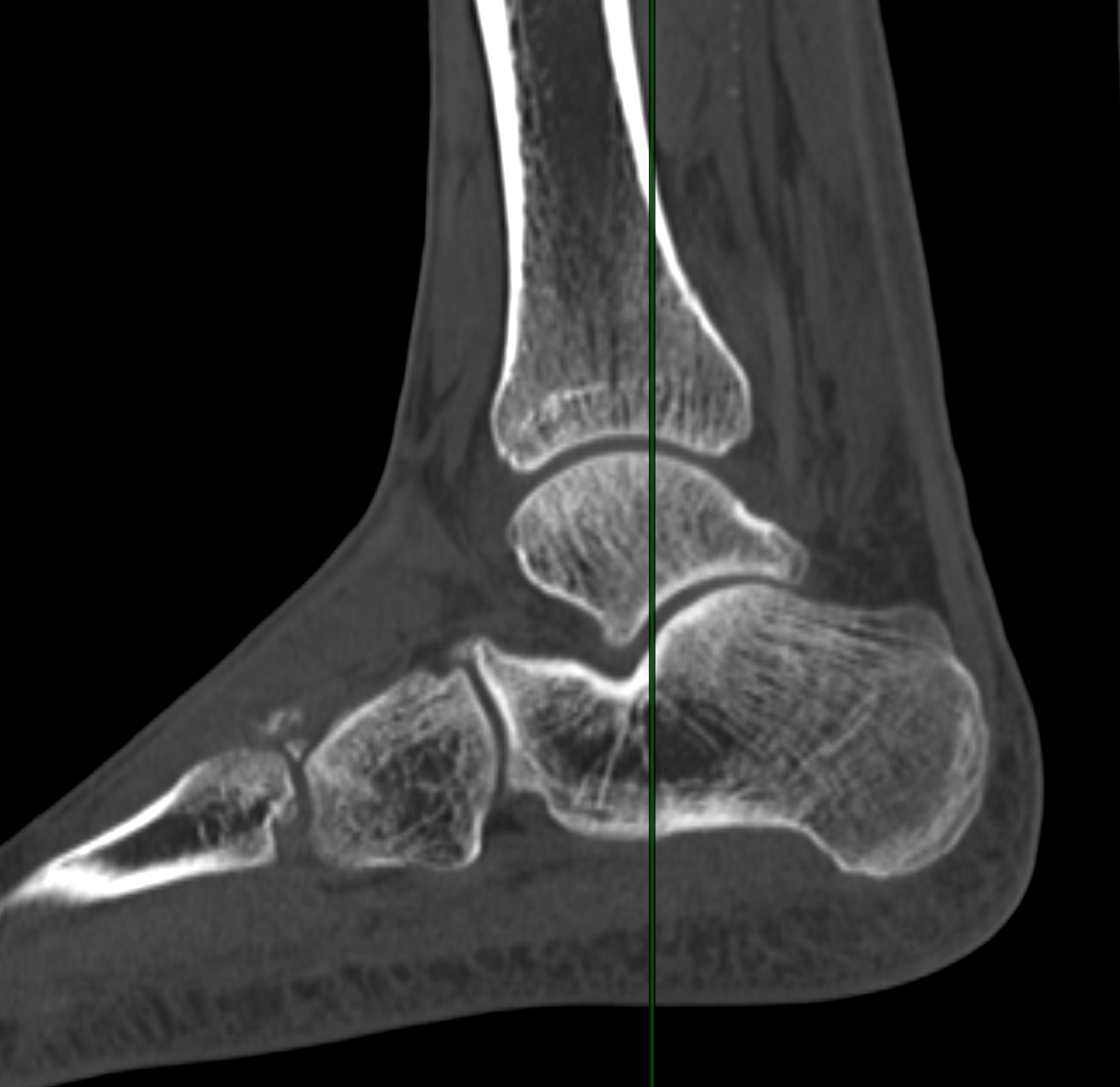